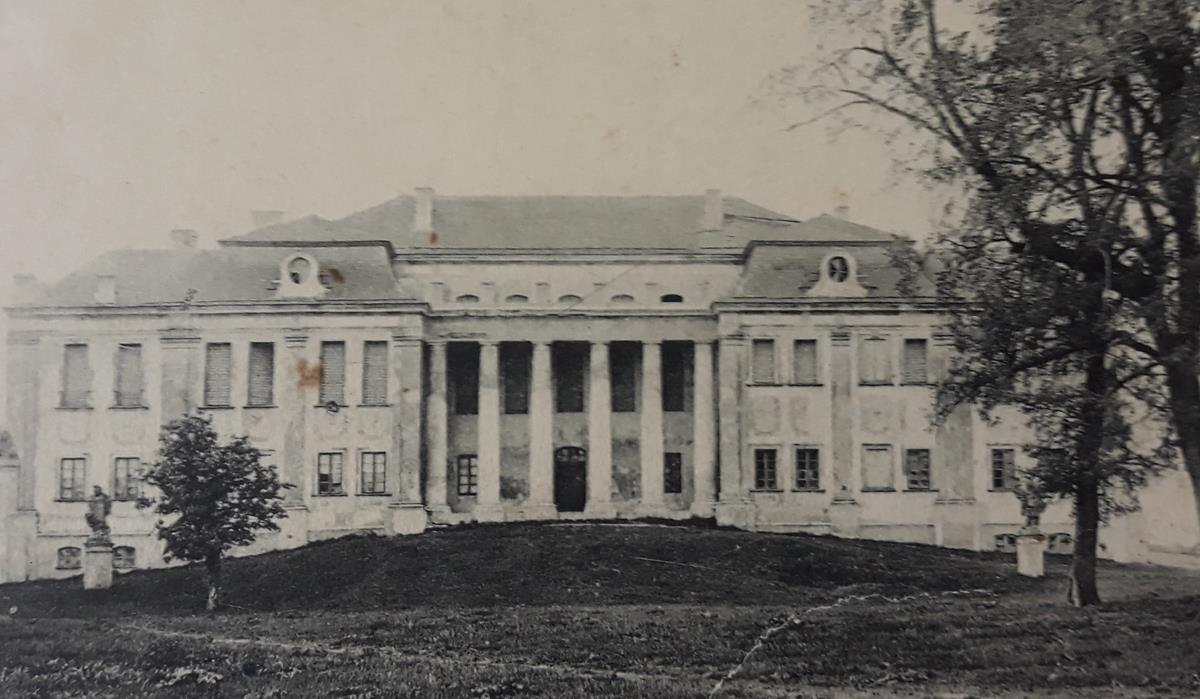 Nauczyciel JP Radica Wiktoria

Вчитель польської мови Радіца В.І.
Skojarzenia ze słowem „zabytki”
Proszę podpisać obrazki wyrazami z ramki
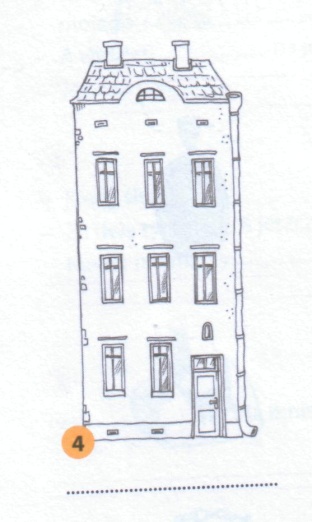 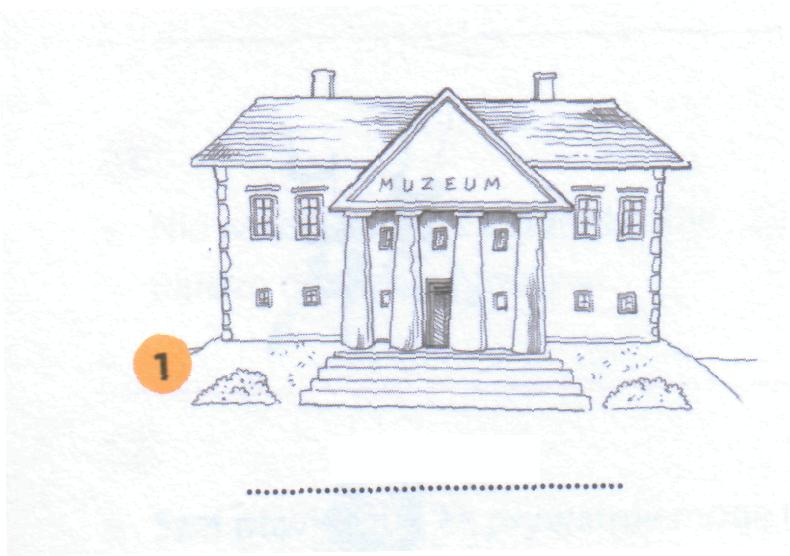 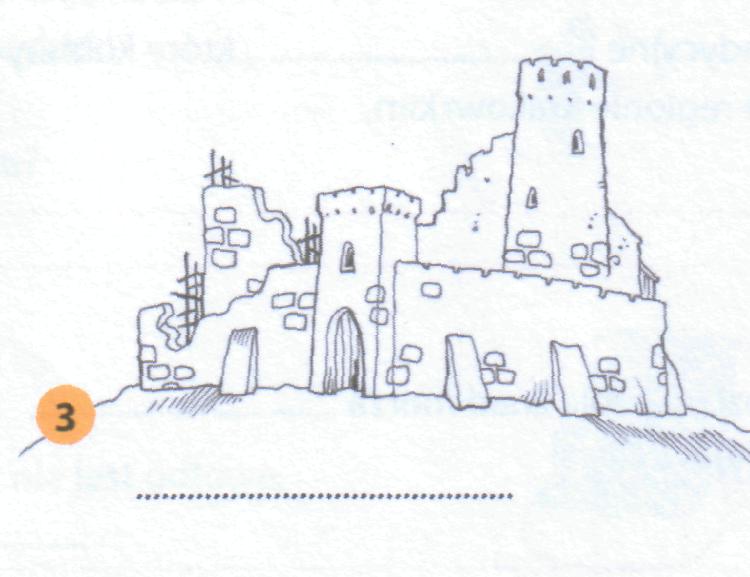 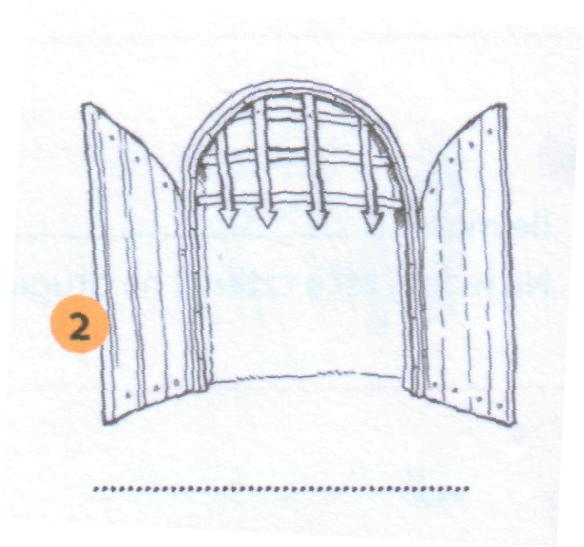 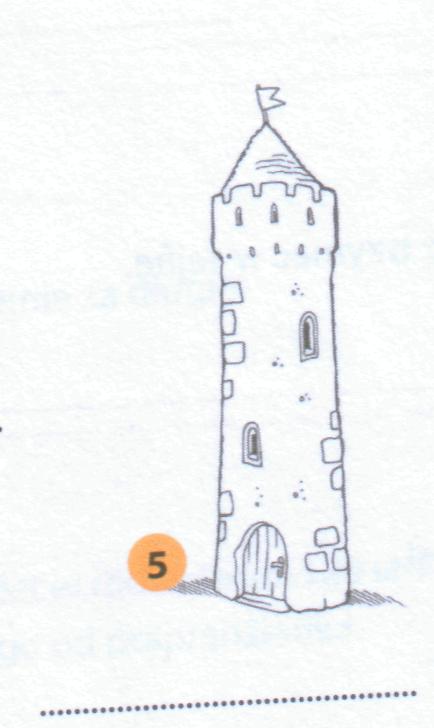 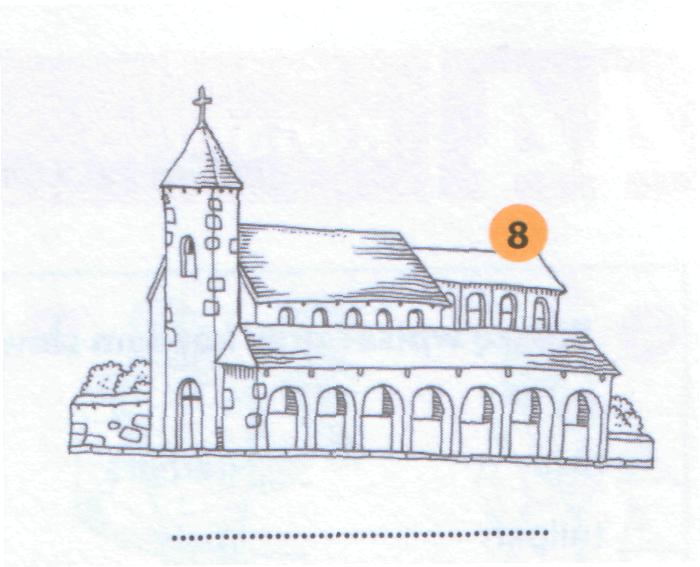 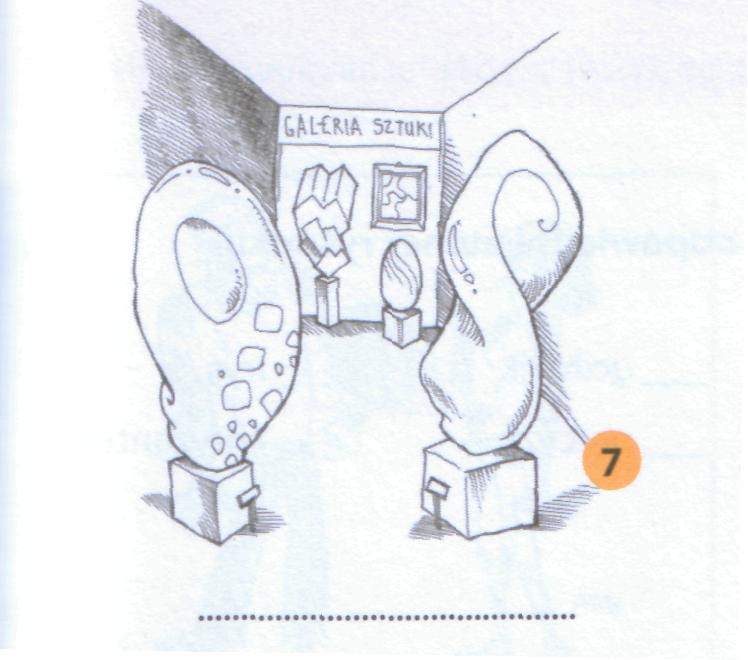 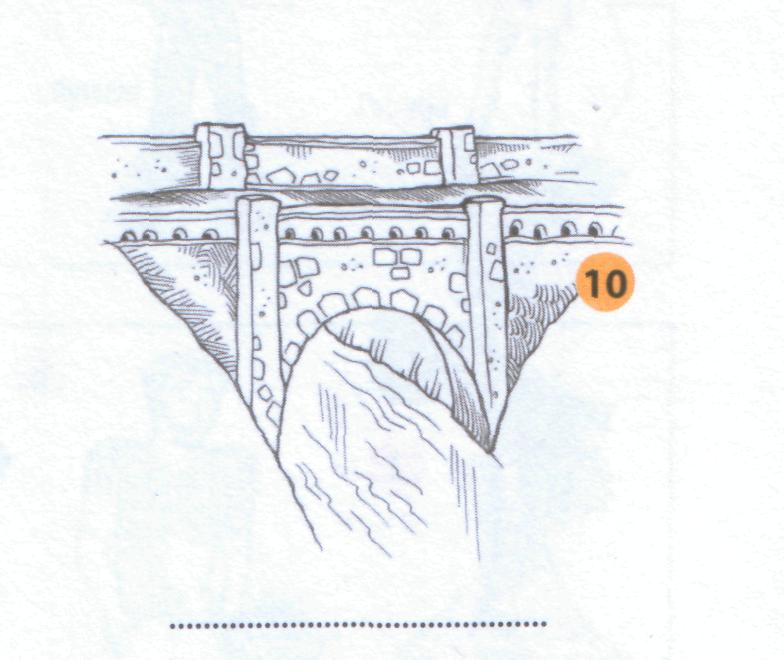 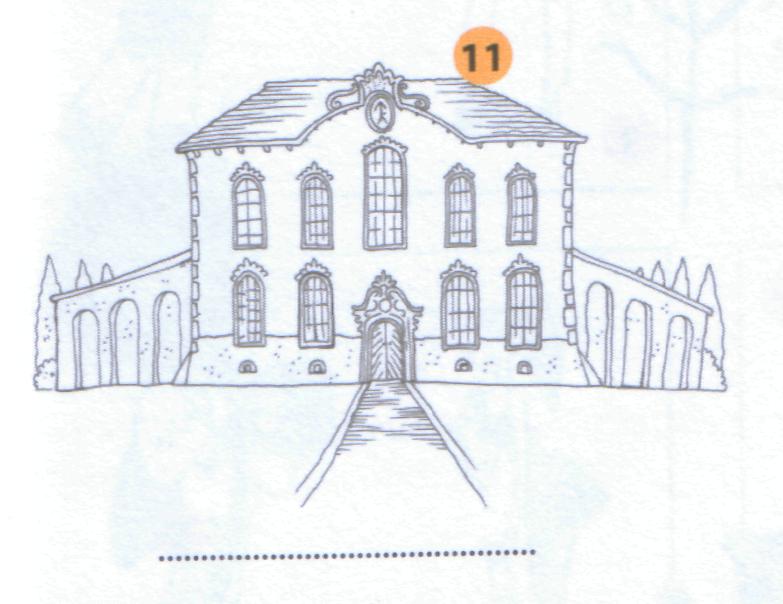 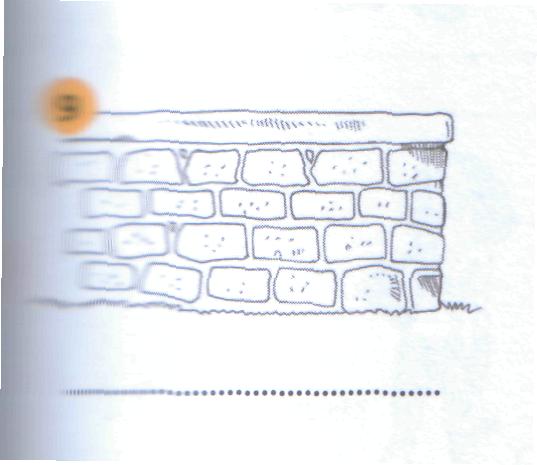 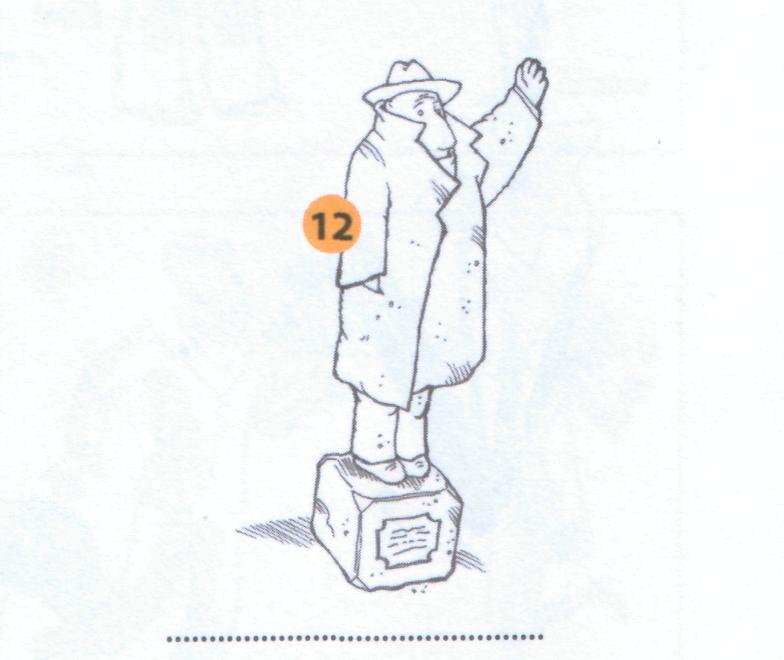 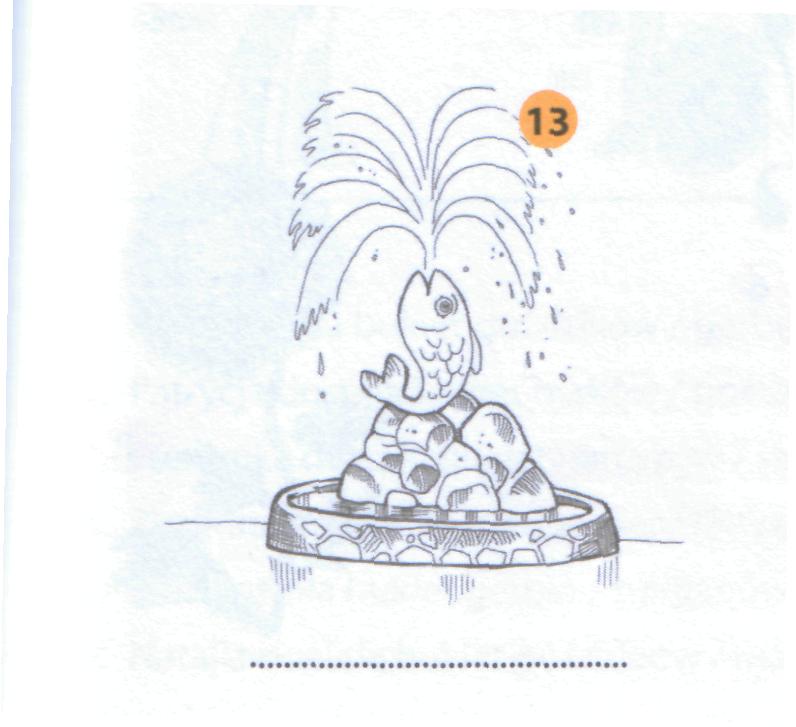 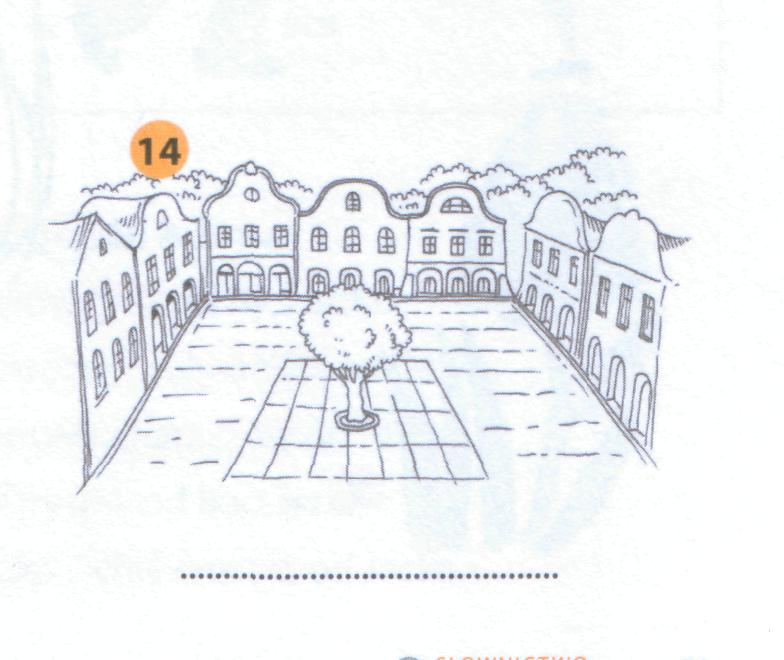 Co oznaczają te frazeologizmy?
1) Iść/pójść pod kościół     
       
2) Postawić komuś pomnik    
 
3) Wieża z kości słoniowej     
 
4) Palić/popalić za sobą mosty
 
5) Przycisnąć kogoś do muru
a)  postawić kogoś w sytuacji przymusowej, zmusić kogoś do zrobienia czegoś, czego nie chce zrobić lub powiedzieć;
 
b)  izolacja od życia, oderwanie się od spraw codziennych;
 
c)  zrobić coś, co kogoś lub coś upamiętnia albo nadaje komuś lub czemuś szczególnego znaczenia; 
 
d)  uniemożliwić sobie drogę powrotu, wycofanie się z czegoś, zerwać z kimś kontakt;
 
e)  iść, pójść żebrać.
KORZEC - КОРЕЦЬ
TYNNE - ТИННЕ
MŁYNÓW - МЛИНІВ
RÓWNE
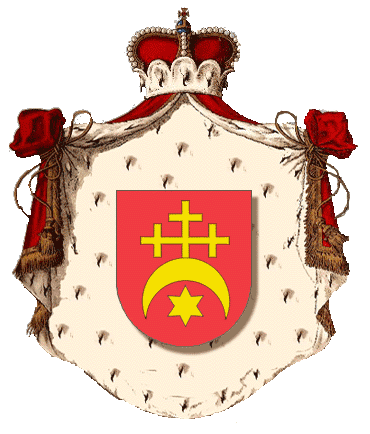 Książe Jerzy 
Aleksander Lubomirski
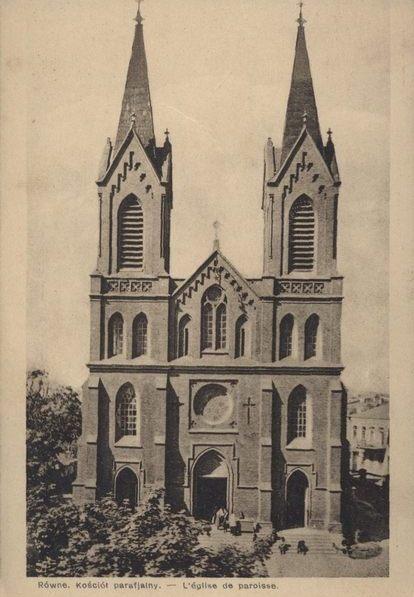 Zamień stronę bierną na stronę czynną
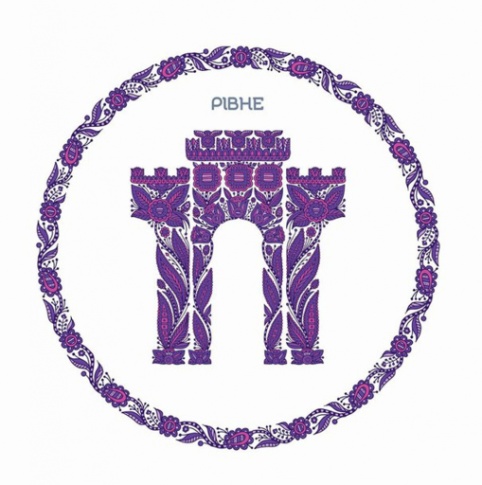 ZADANIE DOMOWE
Znajdź 3 zabytki w swoim mieście i zrób zdjęcia  jak to wygląda dzisiaj. Porównaj stare i nowoczesne foto. Podpisz je. Znajdź informacje o tych zabytkach i zapisz ich w stronie biernej.
Zdołbunów 2021
Dziękuję za uwagę !